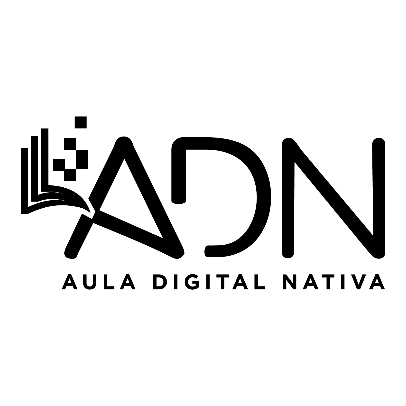 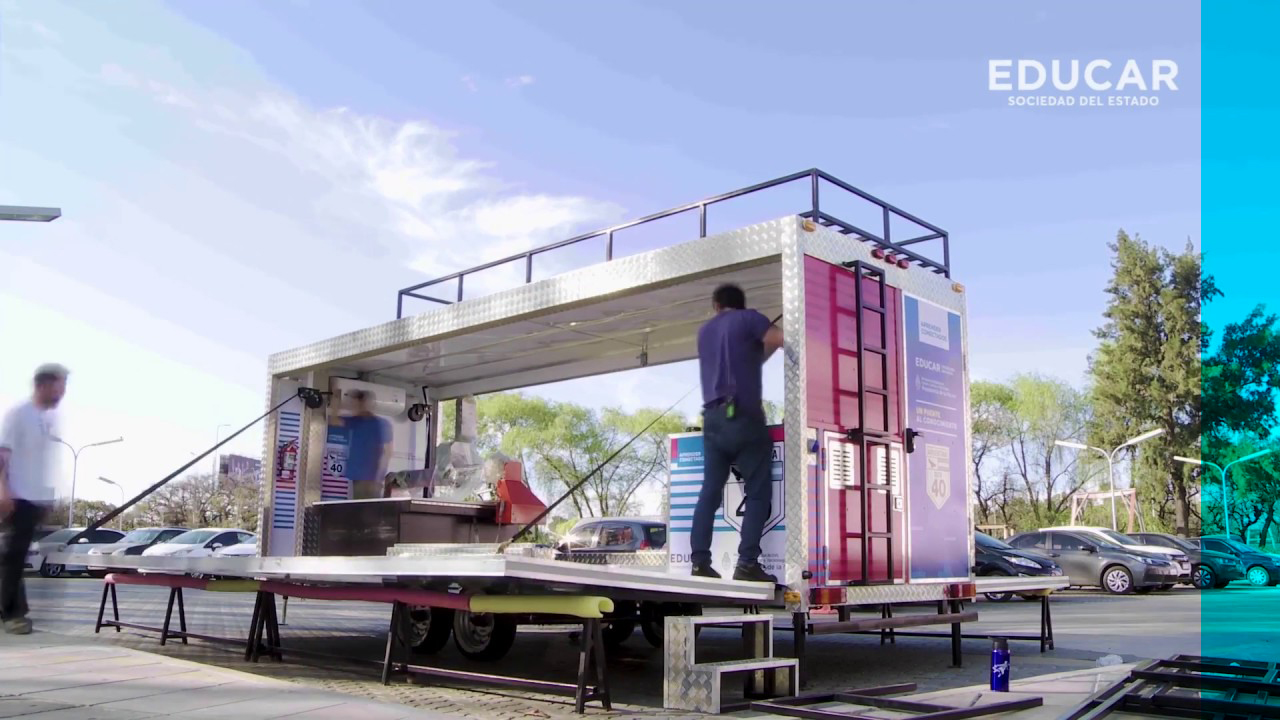 LA TECNOLOGÍA
EN LA EDUCACIÓN
Martín Luparelli – Responsable de Educación Tecnológica
Septiembre  2019
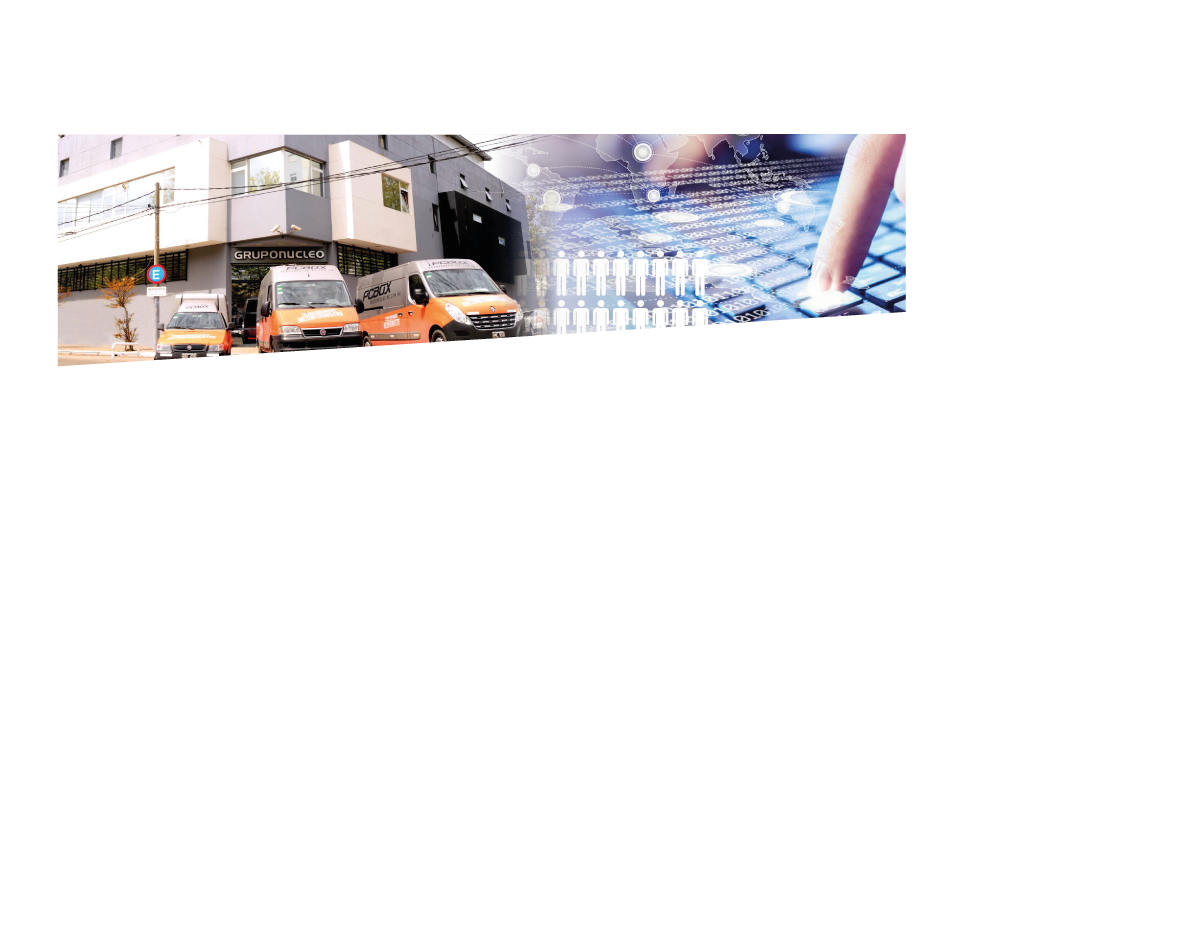 Grupo Núcleo es una empresa fundada en 1996, líder  en el segmento de Tecnología, distribuidor de las principales marcas.
Estructura modelo  especializada en brindar servicios que involucran Ingeniería, Desarrollo de Infraestructura, Desarrollo de Aplicaciones y puesta en marcha de diversos proyectos tecnológicos, garantizando una eficiente respuesta y ejecución de las necesidades de nuestros clientes.
Grupo Núcleo creó su Unidad de Tecnología Educativa, ADN, cuyo objetivo principal es el de Desarrollar Soluciones Integrales para la implementación de proyectos que integren los conceptos de educación STEAM.
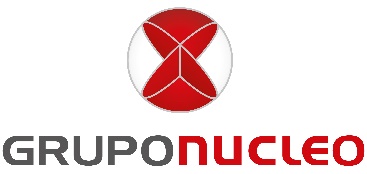 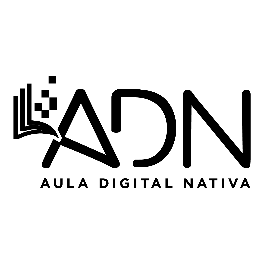 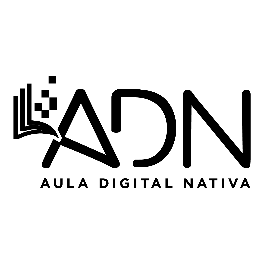 LA AGENDA
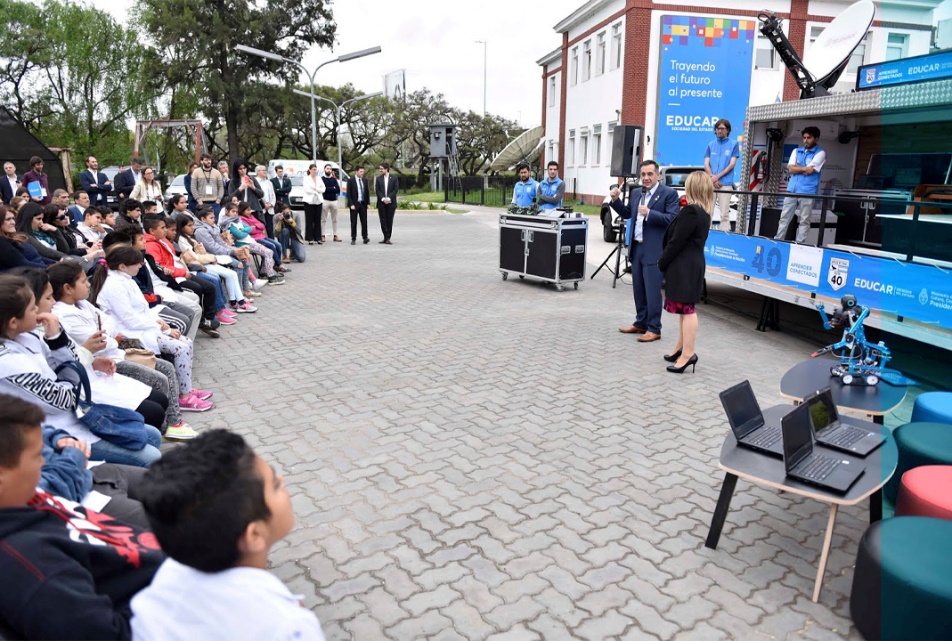 EDUCACIÓN ARGENTINA EN NÚMEROS
SITUACIÓN ACTUAL
NUEVOS CONCEPTOS PEDAGÓGICOS
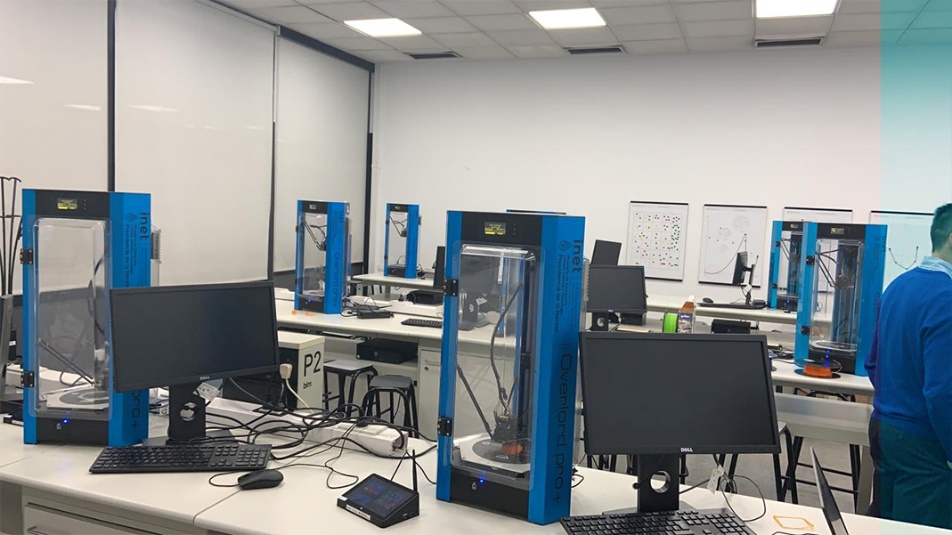 CONCEPTOS Y/O ALGUNAS  REFLEXIONES
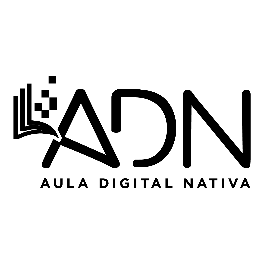 EDUCACIÓN ARGENTINA EN NÚMEROS
MATEMÁTICA EN SECUNDARIO
5%
41%
36,2%
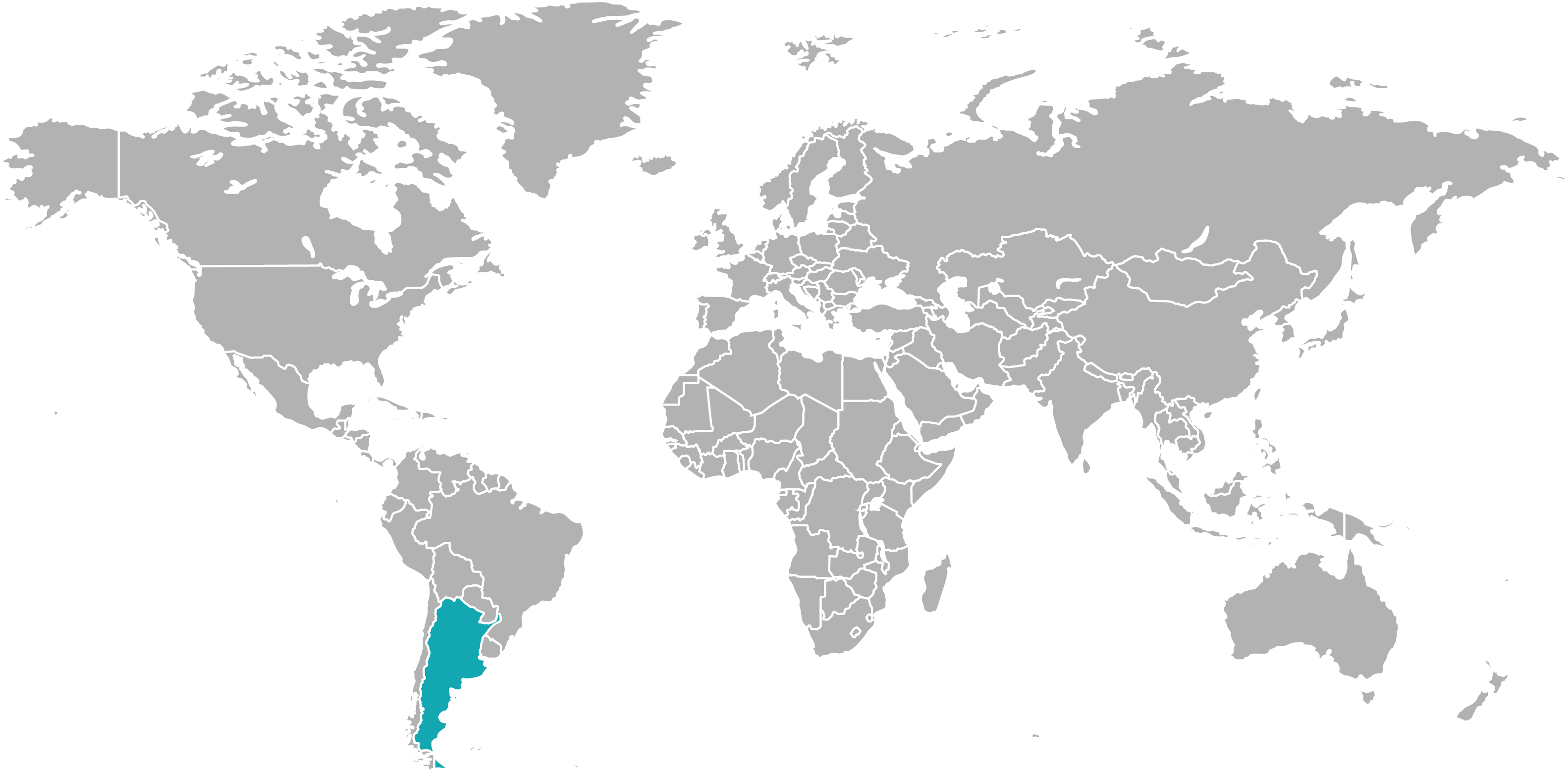 Alumnos que alcanzaron nivel avanzado
Alumnos  que
se situaron
por debajo del
nivel básico
Estudiantes argentinos evaluados que repitieron alguna vez de grado
ARGENTINA
Marcados niveles de repetición:
este porcentaje es muy superior al promedio de la OCDE, y se sitúa por encima de la mayoría de los países de América Latina evaluados en PISA.
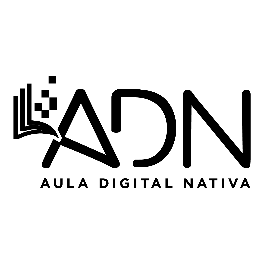 EDUCACIÓN ARGENTINA EN NÚMEROS
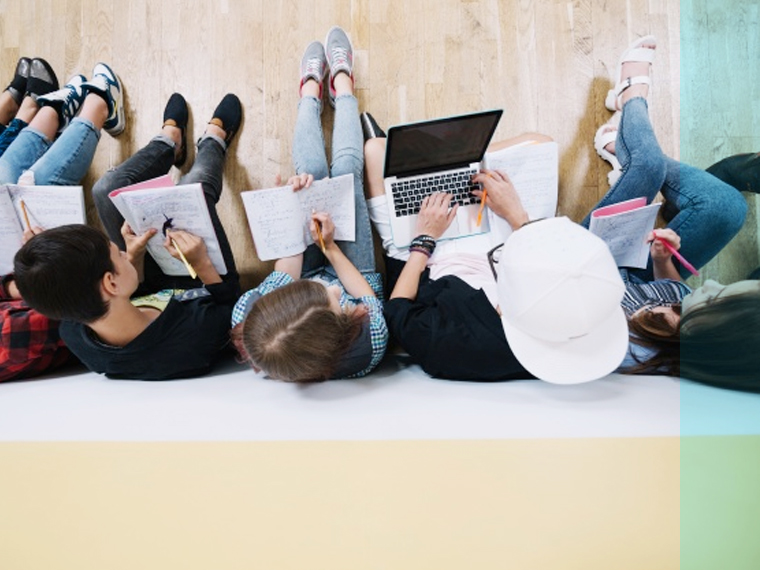 FALTA DE CONFIANZA EN SUS CAPACIDADES
   Argentina pertenece al conjunto de países cuyos estudiantes expresan los más bajos niveles de confianza en sus capacidades.

PROBLEMA DE DISCIPLINA MÁS SALIENTE
   De acuerdo con lo reportado por los estudiantes, el ruido y el desorden en las clases y que los estudiantes no escuchan lo que los profesores explican. 
Alrededor de la mitad de los estudiantes en Argentina, 51% y 49% respectivamente, reportó que esto sucede casi siempre o siempre en las clases

PISA - INASISTENCIAS
   En Argentina se destaca con particular intensidad la frecuencia de inasistencias y llegadas tarde, situación que impacta en los diferentes sectores sociales y que incide negativamente en los aprendizajes.
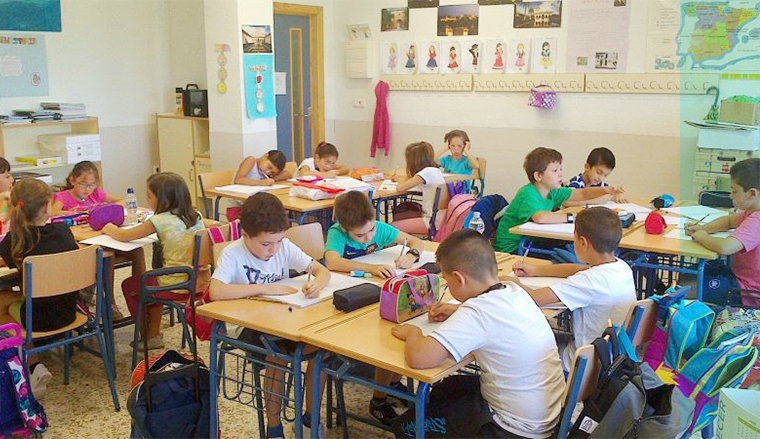 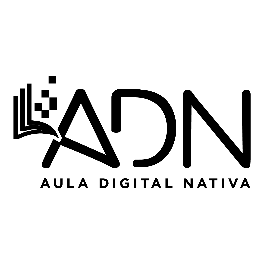 SITUACIÓN ACTUAL
MARCO GENERAL
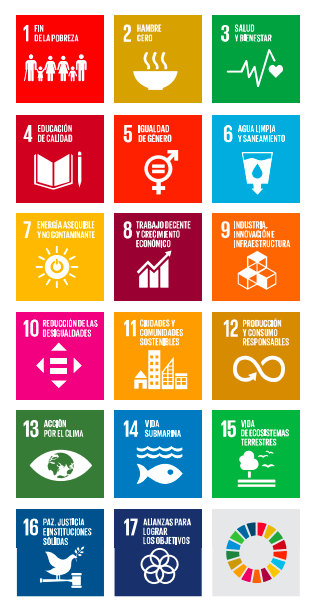 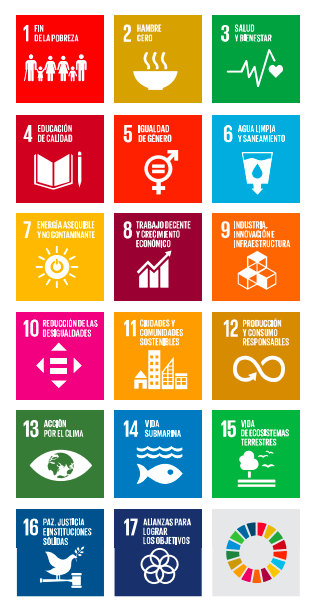 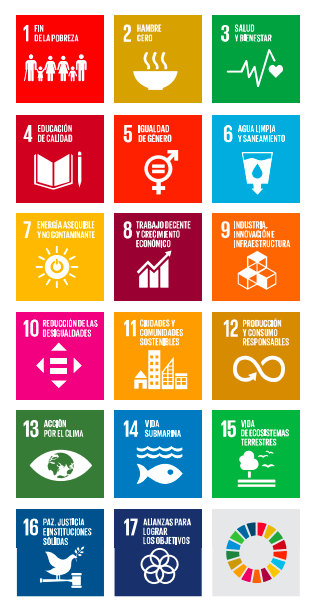 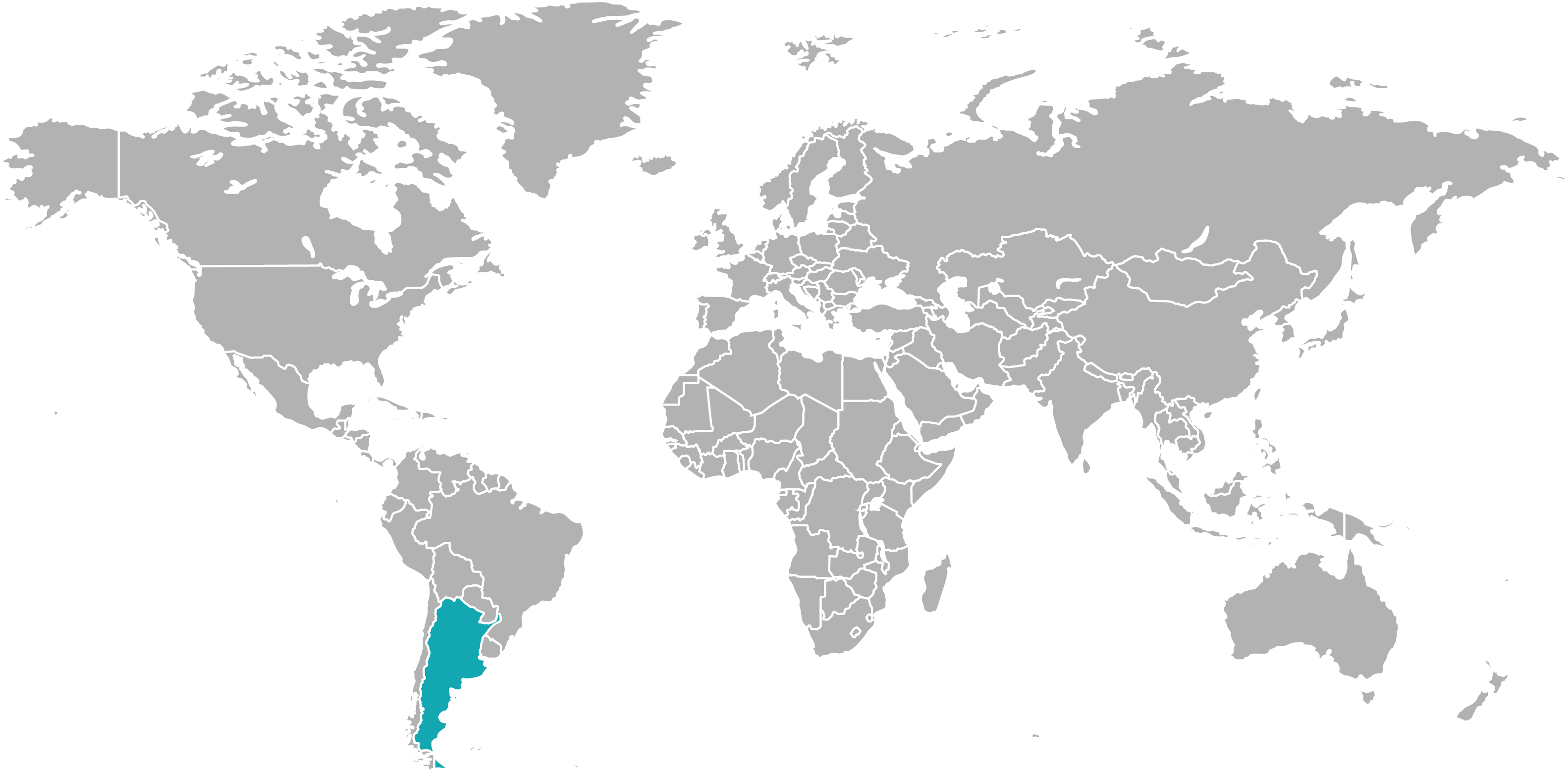 Agenda 2030
   Aprobada por 193 estados miembros de las Naciones Unidas
   Identificaron 17 objetivos de desarrollo sostenible
   Educación de Calidad
ARGENTINA
BUENOS AIRES
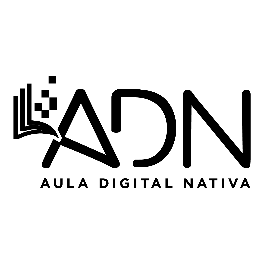 SITUACIÓN ACTUAL
MARCO GENERAL
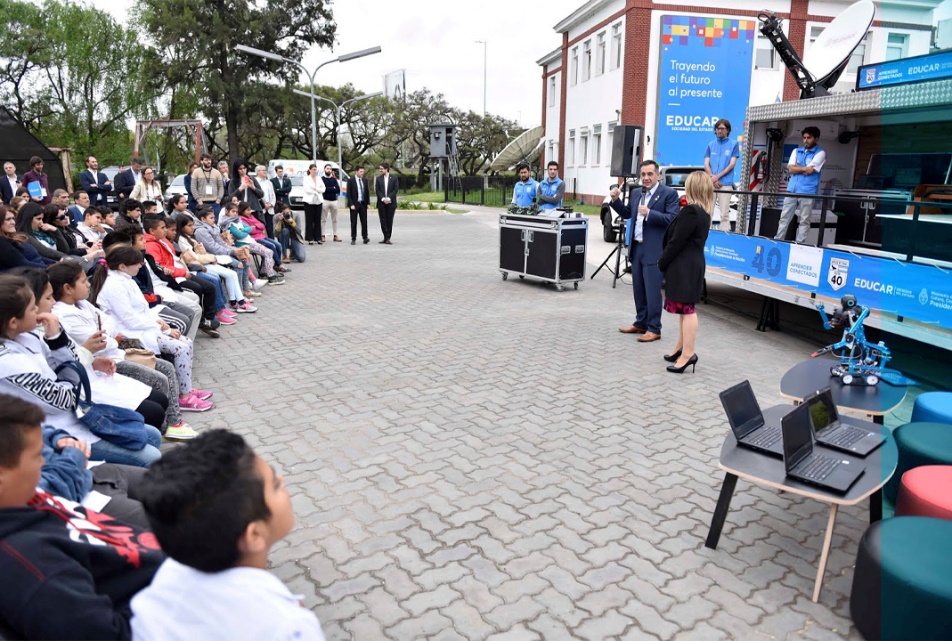 Agenda Digital Decreto Ley 996/2018
         Educación e Inclusión Digital
  Núcleos de Aprendizaje Prioritarios (NAP)
Educación Digital, Programación y Robótica
 
Infraestructura
Plan Nacional de Infraestructura	
  Instalación, integración y puesta en marcha del piso tecnológico. Chubut, Neuquén  y Tucumán.

Aprende contactados nivel inicial
        Carros, Robótica, Tablet, Pantallas Interactivas, etx. 

Adquisición de equipamiento tecnológico esc. tecnicas
       Impresoras 3D

Programa Saberes Digitales  -  esc. tecnicas
        Robótica, Programación y Electrónica.

Adquisición de equipamiento tecnológico esc. secundarias
       Kit Robótica, Programación y Carros.
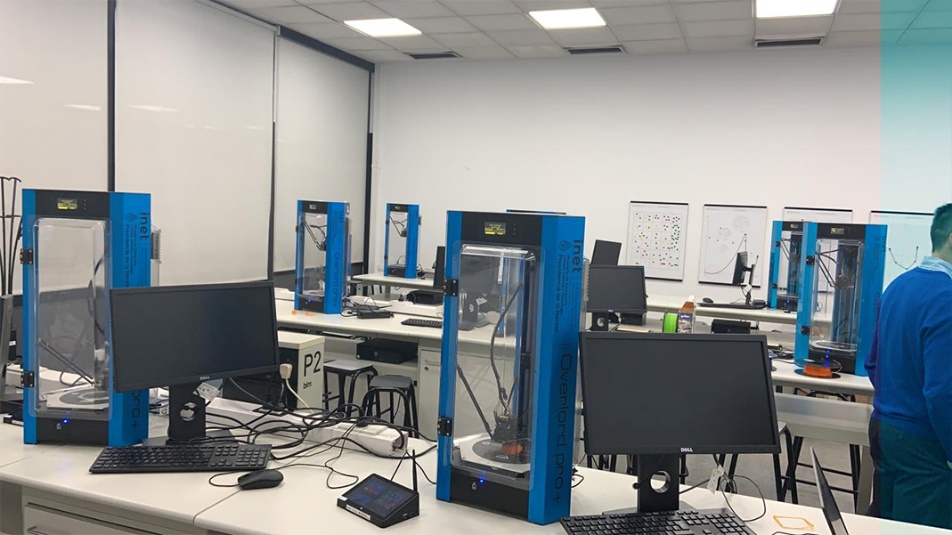 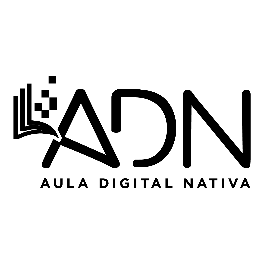 NUEVOS CONCEPTOS PEDAGÓGICOS
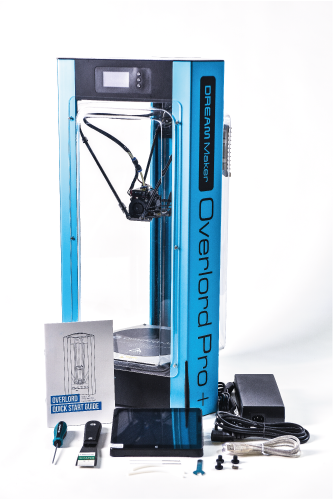 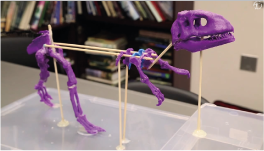 Aprendizaje a lo largo de la vida

Aprendizaje Oblicuo
   Aprendizaje en cualquier lugar con el uso de la tecnología y Wireless.
   Implica repensar las actividades en escolares en relación a lo que sucede en otros contextos. 

STEAM
   Ciencia | Tecnología | Ingeniería | Arte | Matemáticas
Desarrollo de conocimiento transversal
Aprendizaje contextualizado y significativo
Atractivo para las nuevas generaciones

   Habilidades del S. XXI

   Enseñanza basada en proyectos
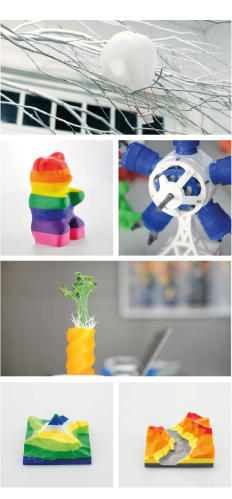 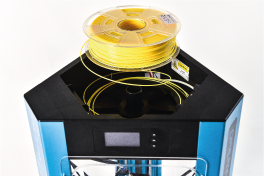 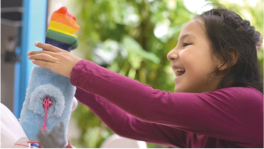 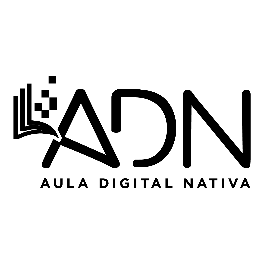 CONCEPTOS Y/O ALGUNAS  REFLEXIONES
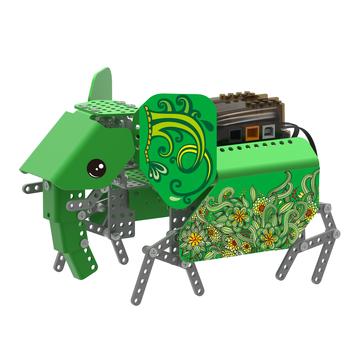 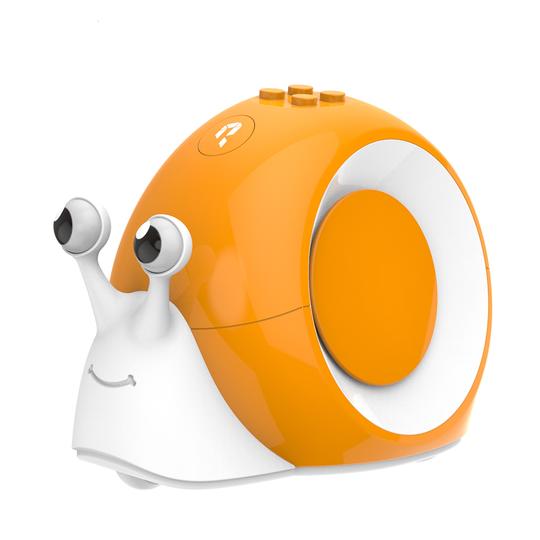 Beneficios.
  Ayuda a encontrar soluciones creativas a los problemas.
  Desarrolla el autoestima al sentirse capaces de lograr sus metas.
  Desarrolla el pensamiento crítico ante las situaciones.
  A través de la experimentación aumenta la retención del conocimiento adquirido.
  La tecnología se vuelve familiar y comprensible.

   Aprender a Aprender
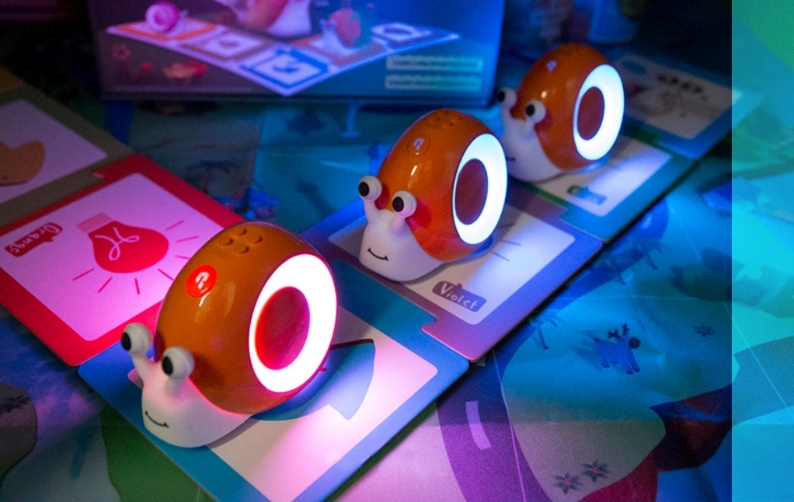 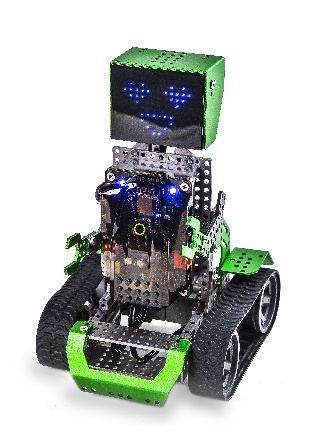 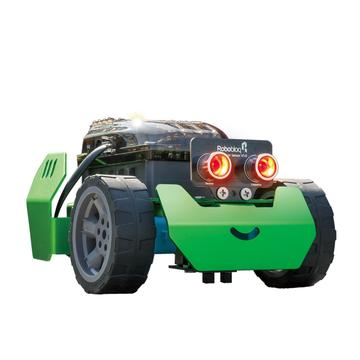 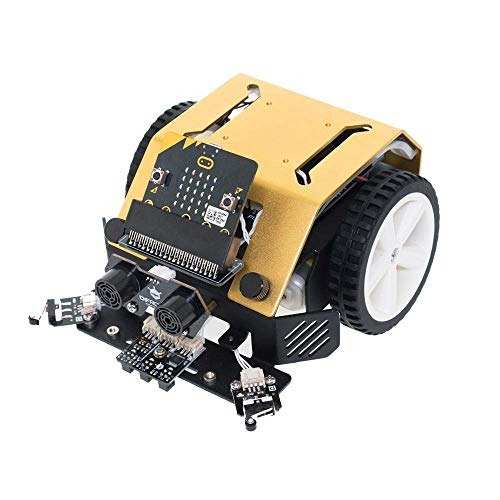 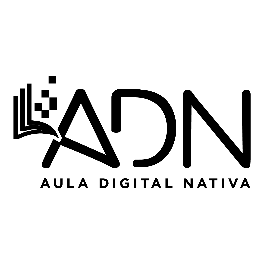 CONCEPTOS Y/O ALGUNAS  REFLEXIONES
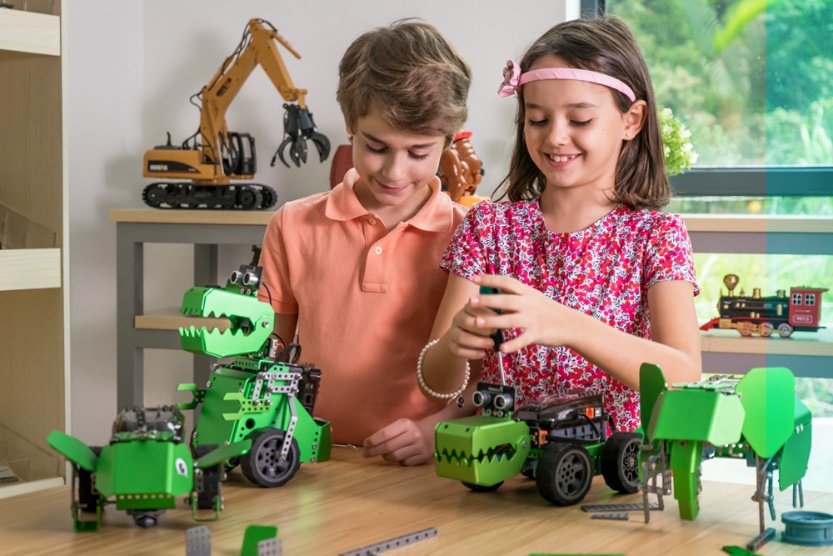 Analfabeto.
Analfabeto no va a ser quien no sepa cosas, sino quien no sepa cómo usar esas cosas.
El objetivo del maestro. 
El maestro ya no se limita sólo a trasmitir conocimiento.
Hoy en día y dado los avances de la tecnología, va a ir muchas veces a la par con los chicos, compartiendo experiencias  y ambos se equivocarán y, por ende, aprenderán juntos.
El desafío es no perder autoridad y que actué como mentor
y guía, gracias a su experiencia acumulada.  (aprendizaje basado en proyectos)
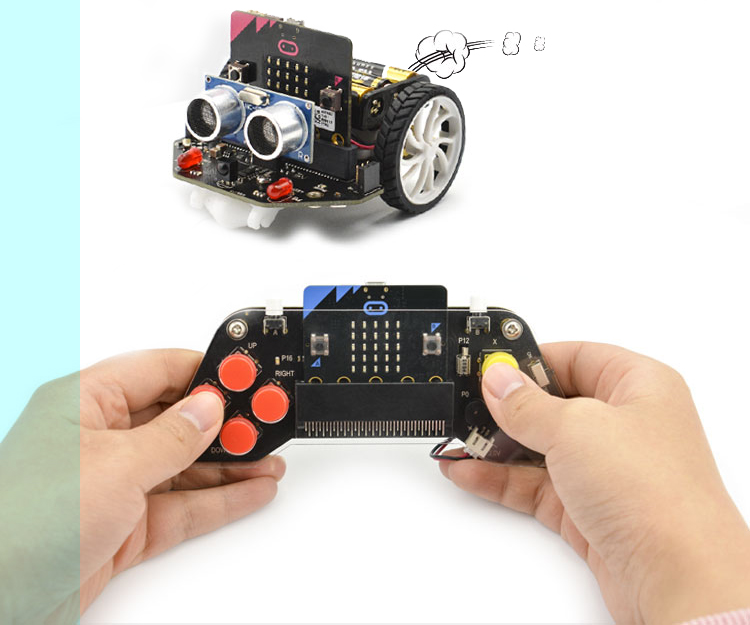 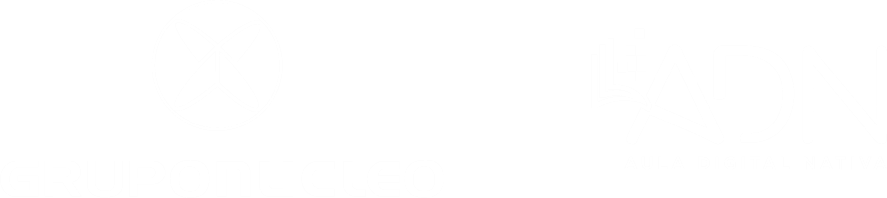 SOLUCIONES INTEGRALES
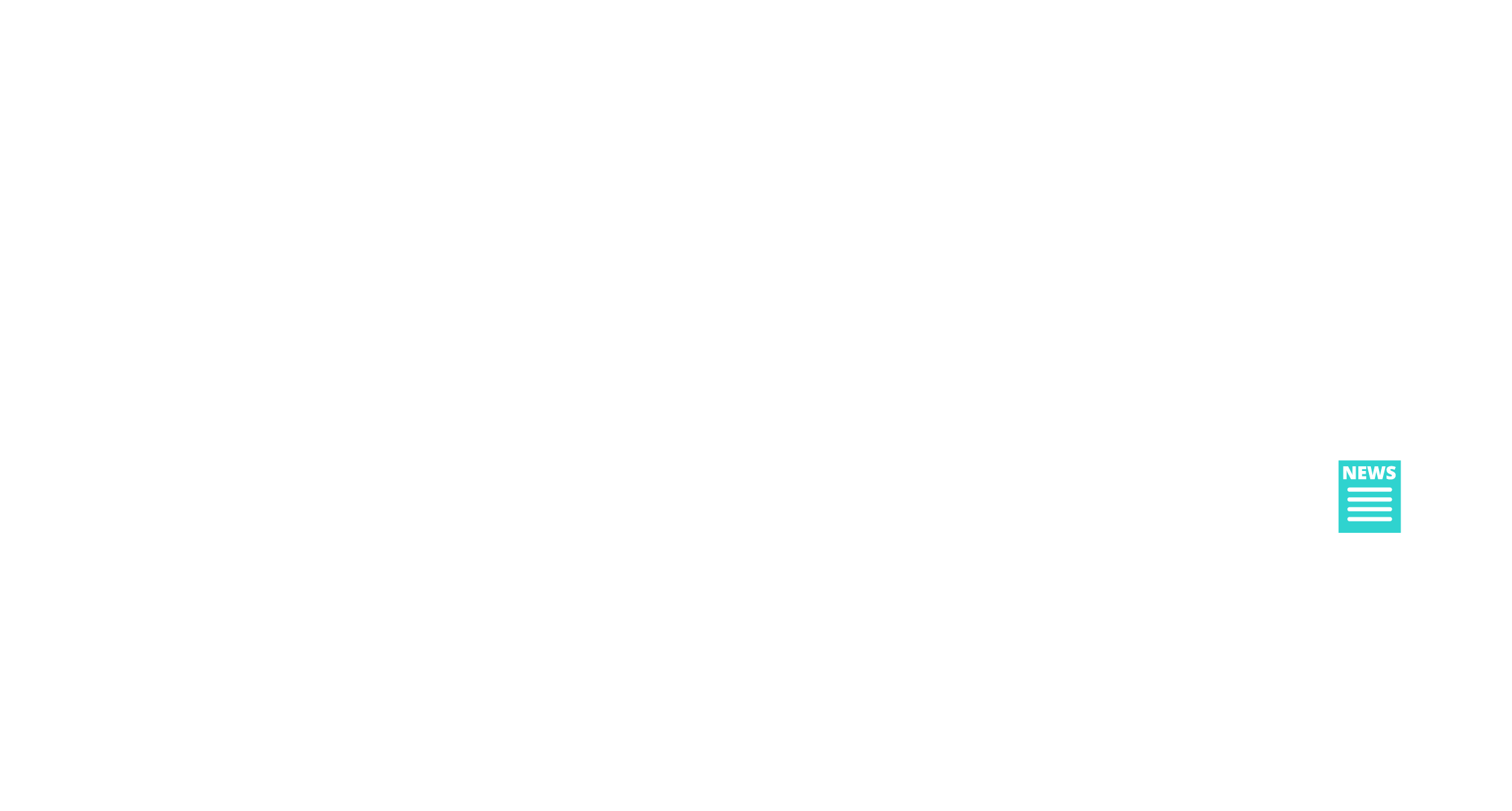 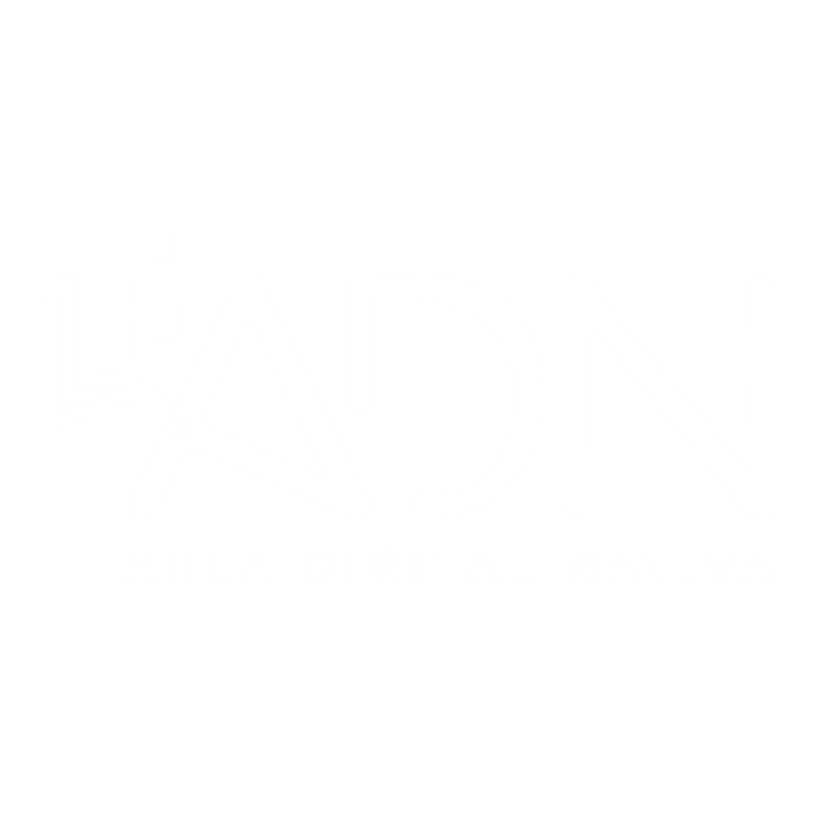 Martin Luparelli
Responsible Comercial de Educacion Tecnologica
mluparelli@gruponucleo.com.ar
+54 9 11 3331 2013
GRACIAS